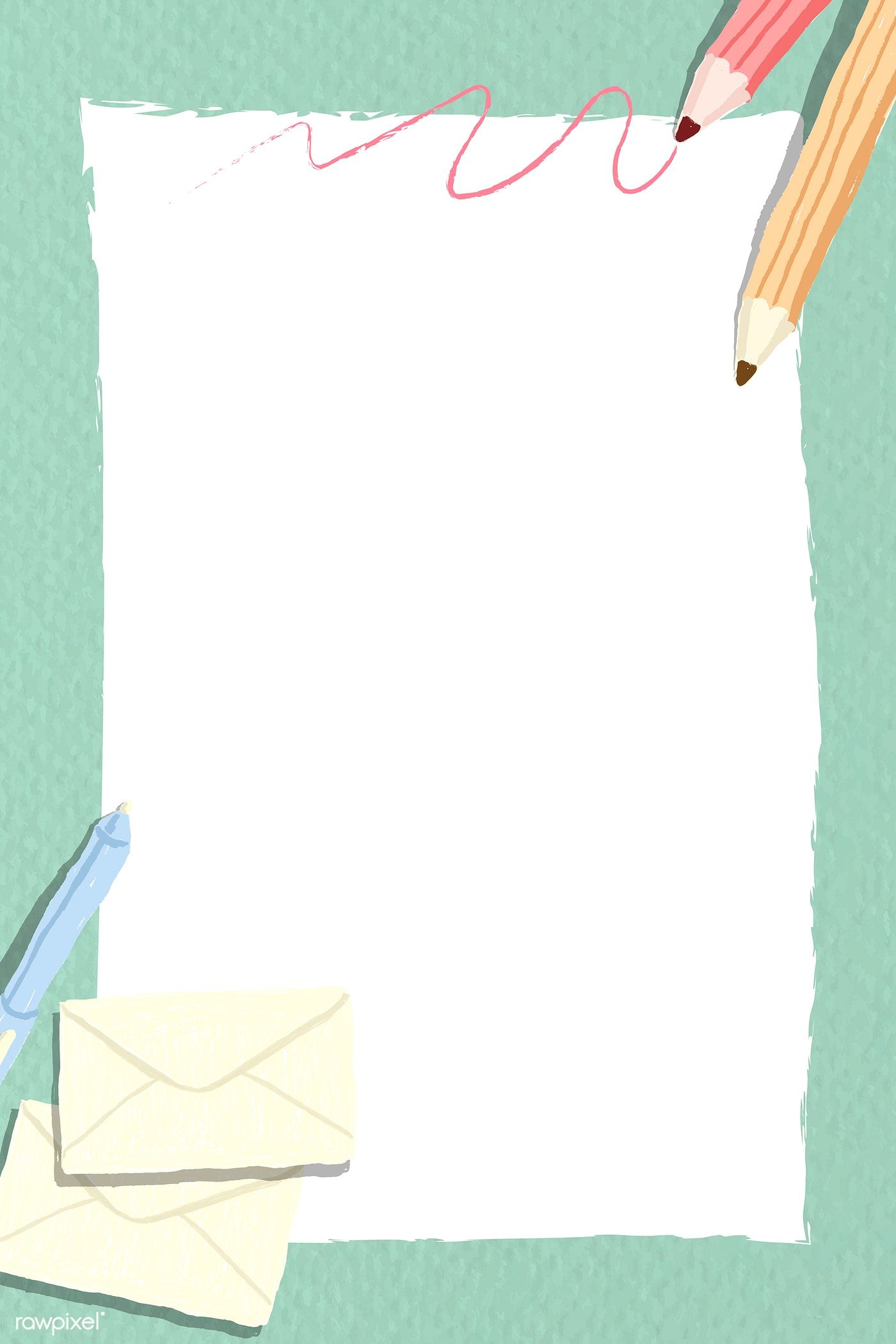 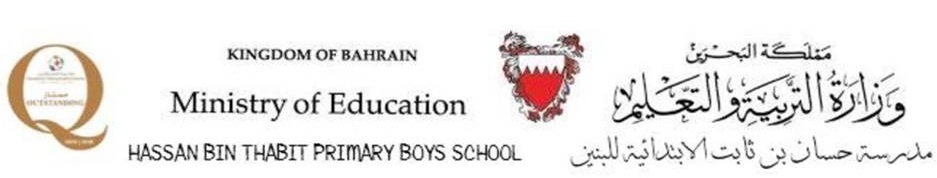 أشكال سطح الأرض  )الجبال(
الصف : الثالث الابتدائي
المادة : اجتماعيات
الفصل : الأول
العنوان :أشكال سطح الأرض
 الهدف : يعدد أسماء  بعض السلاسل الجبلية في العالم
اسم الطالب : صالح علي صالح صويلح
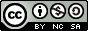 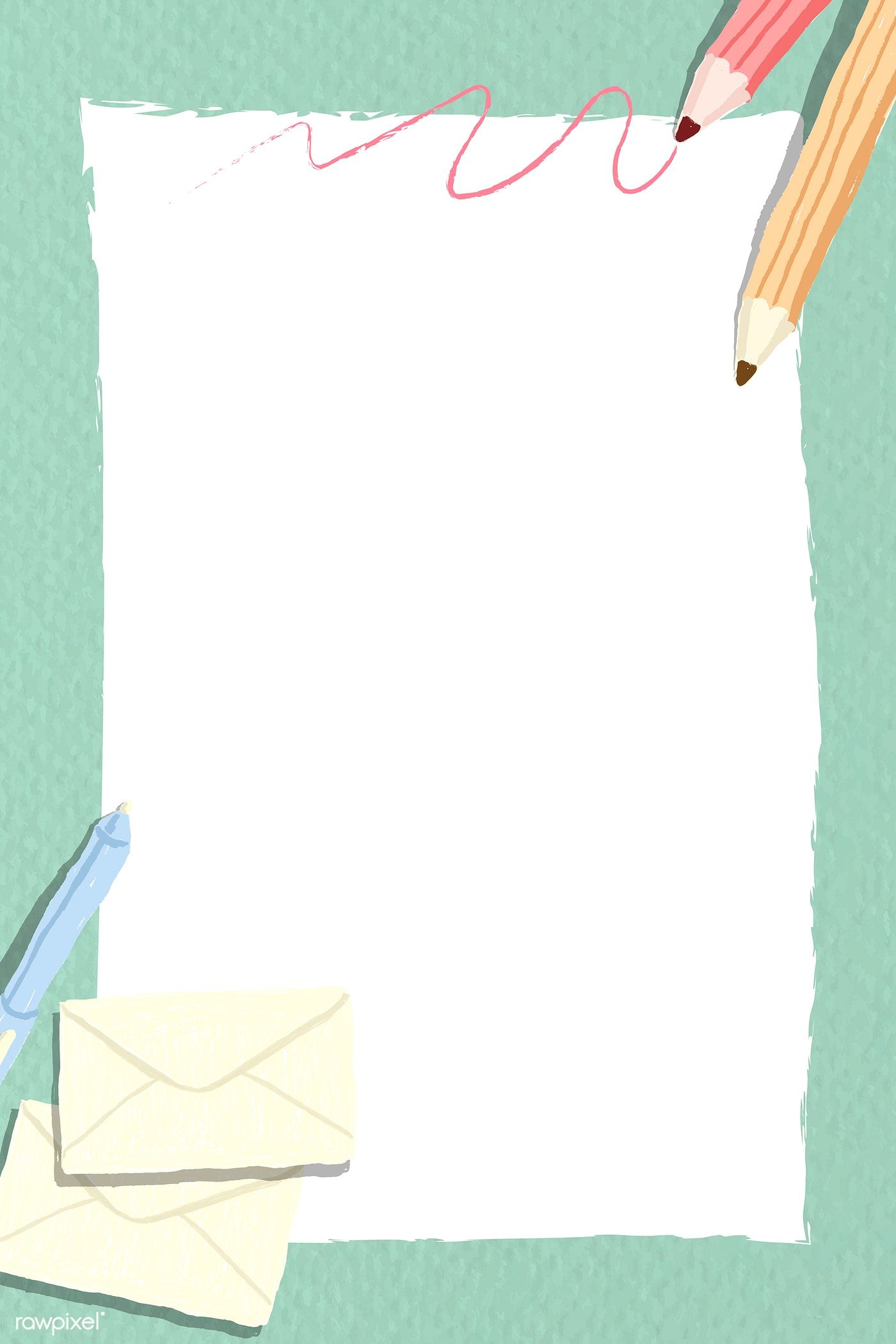 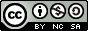